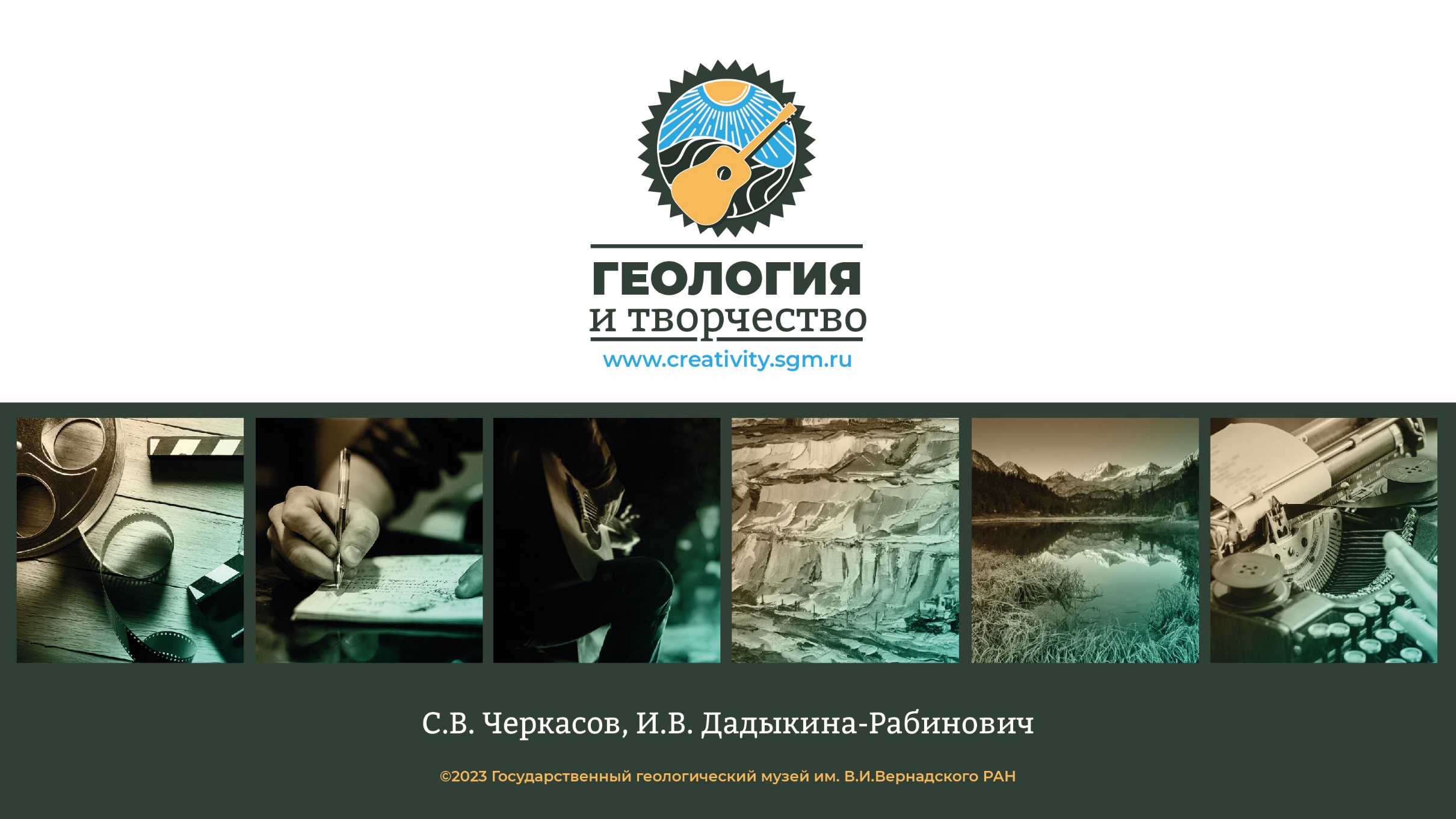 ГЕОЛОГИЯ  И  ТВОРЧЕСТВО. ГЕОЛОГИ В ИСКУССТВЕ
https://creativity.sgm.ru/
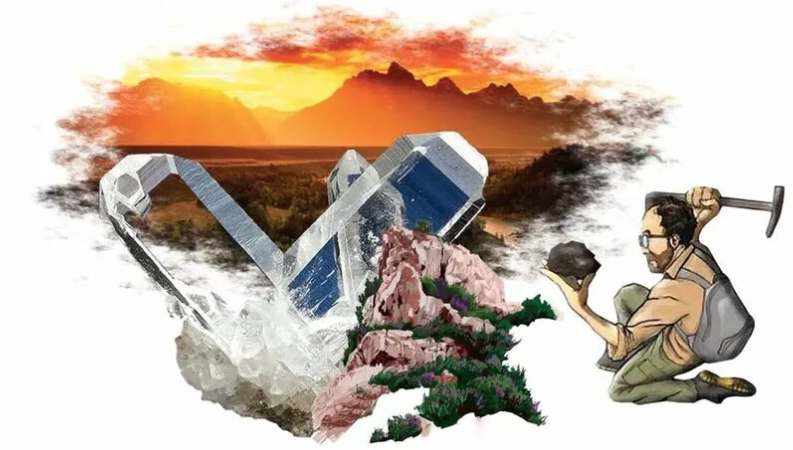 ©2023 Государственный геологический музей им. В.И.Вернадского РАН
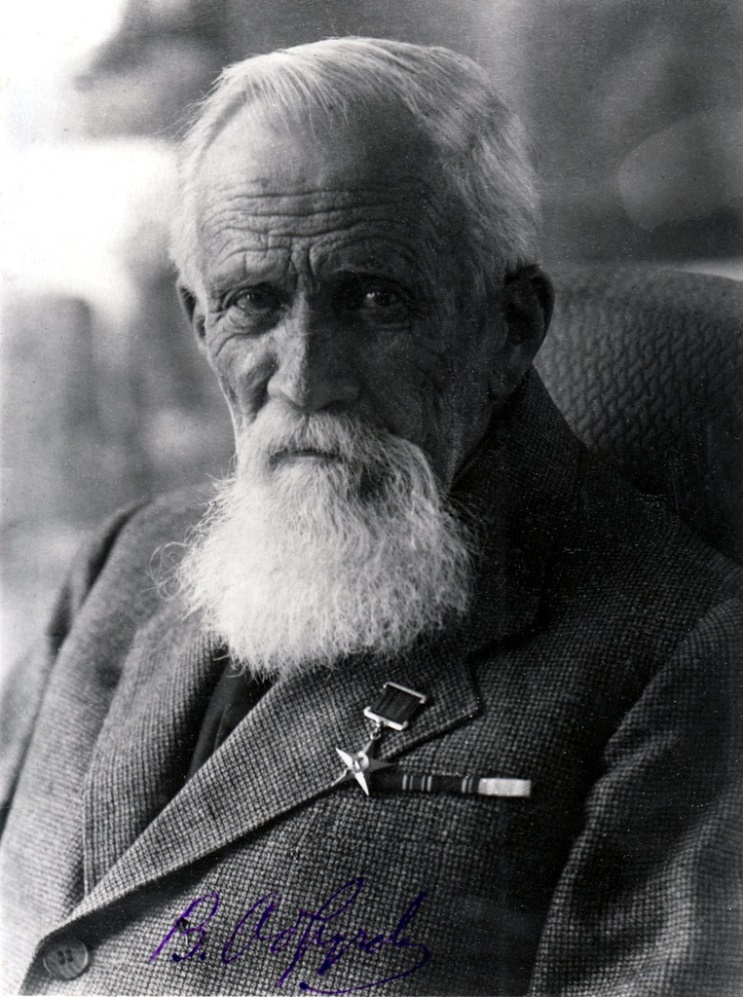 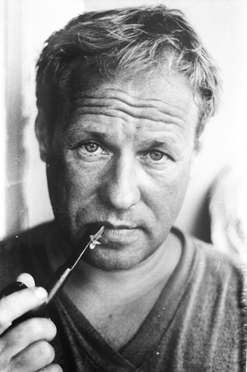 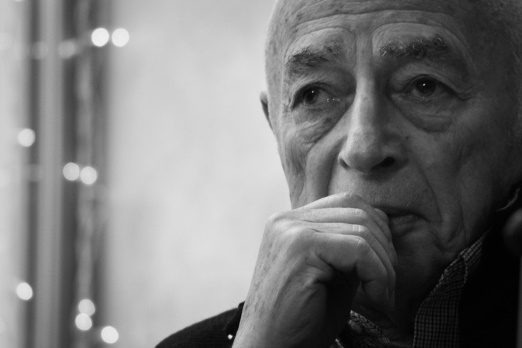 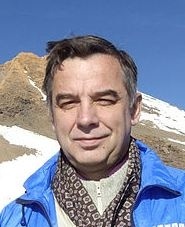 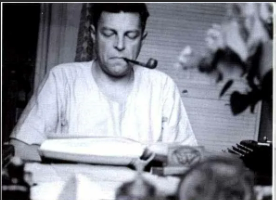 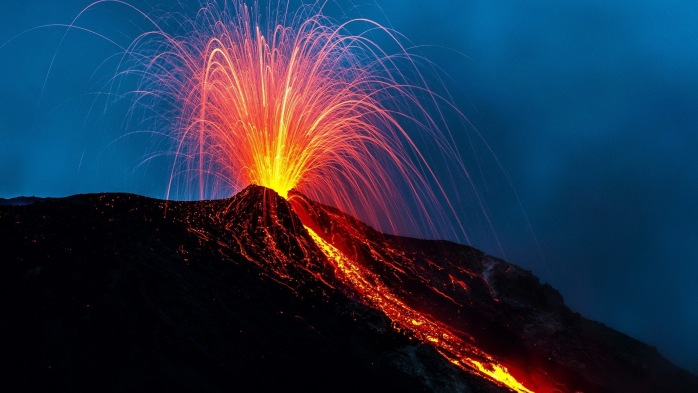 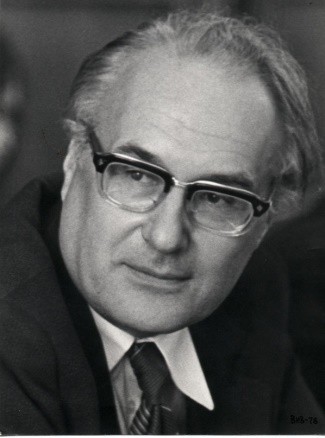 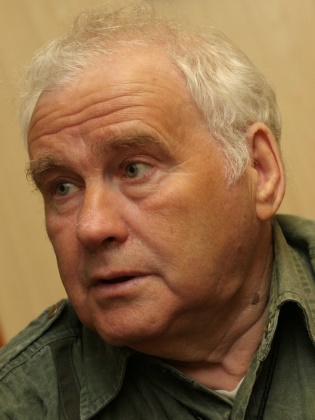 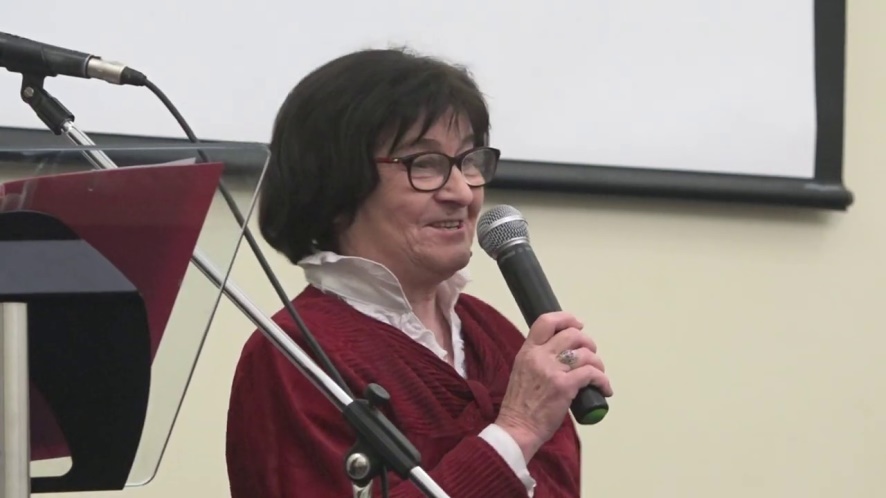 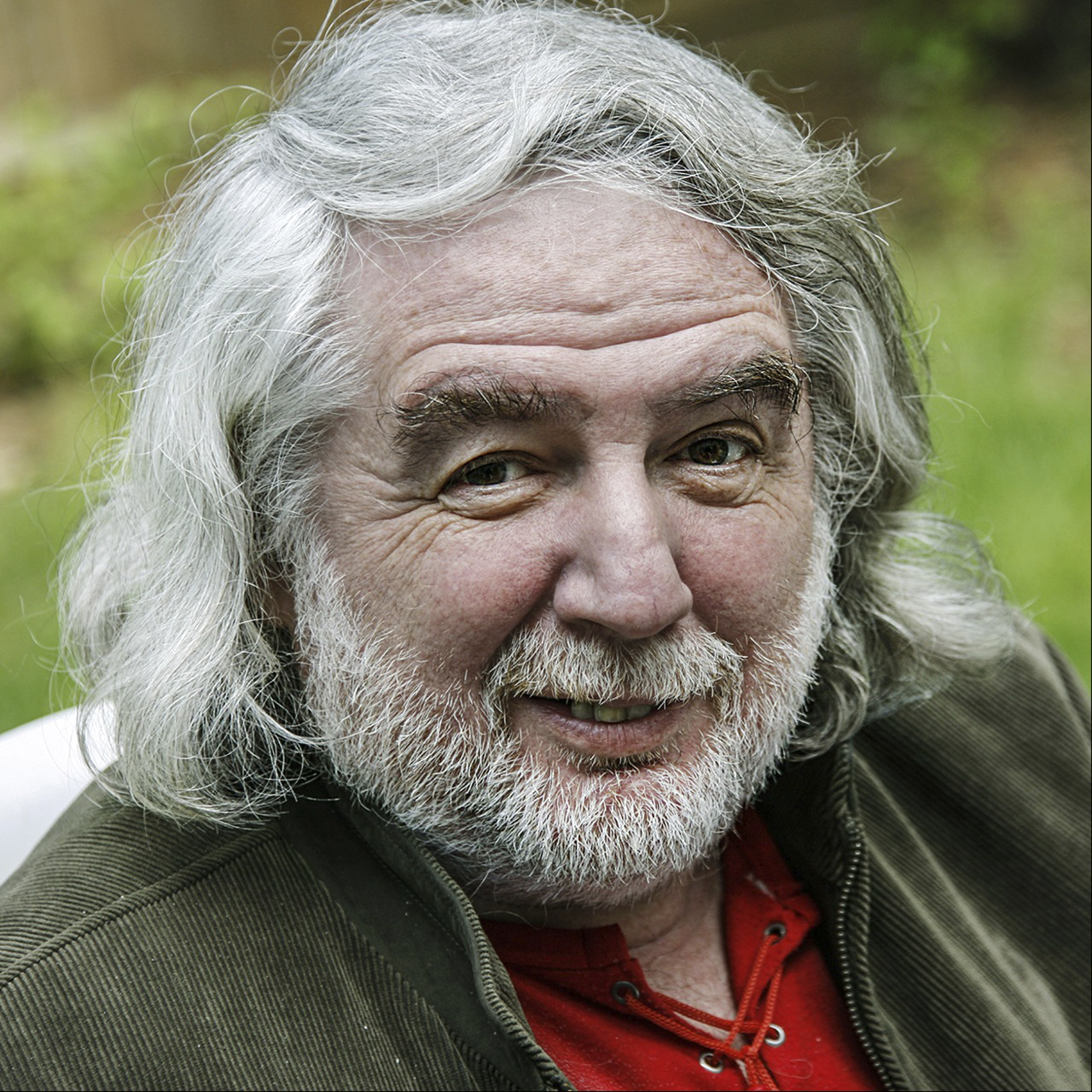 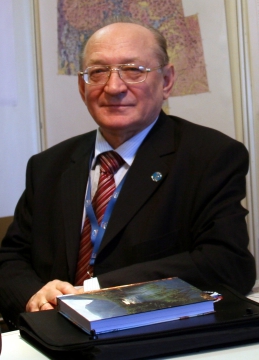 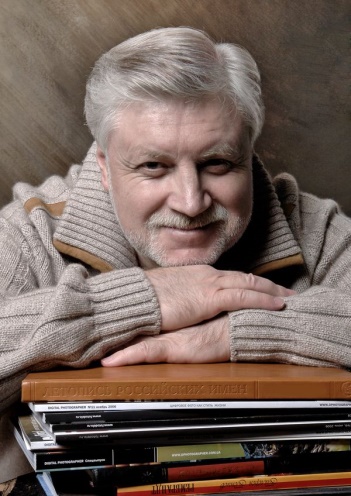 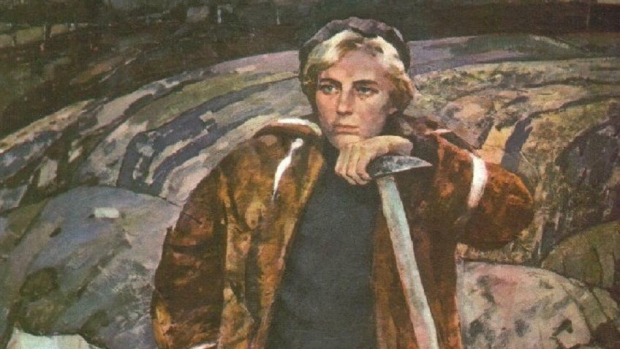 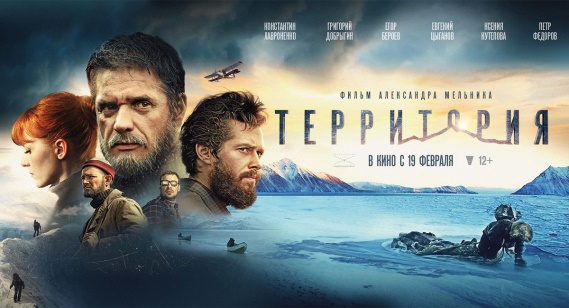 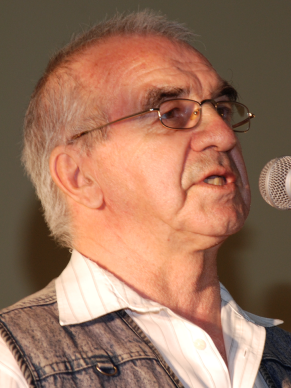 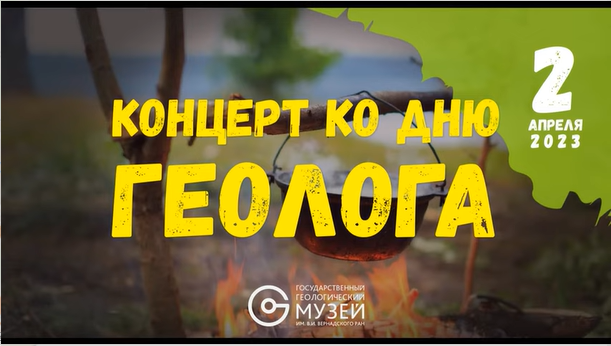 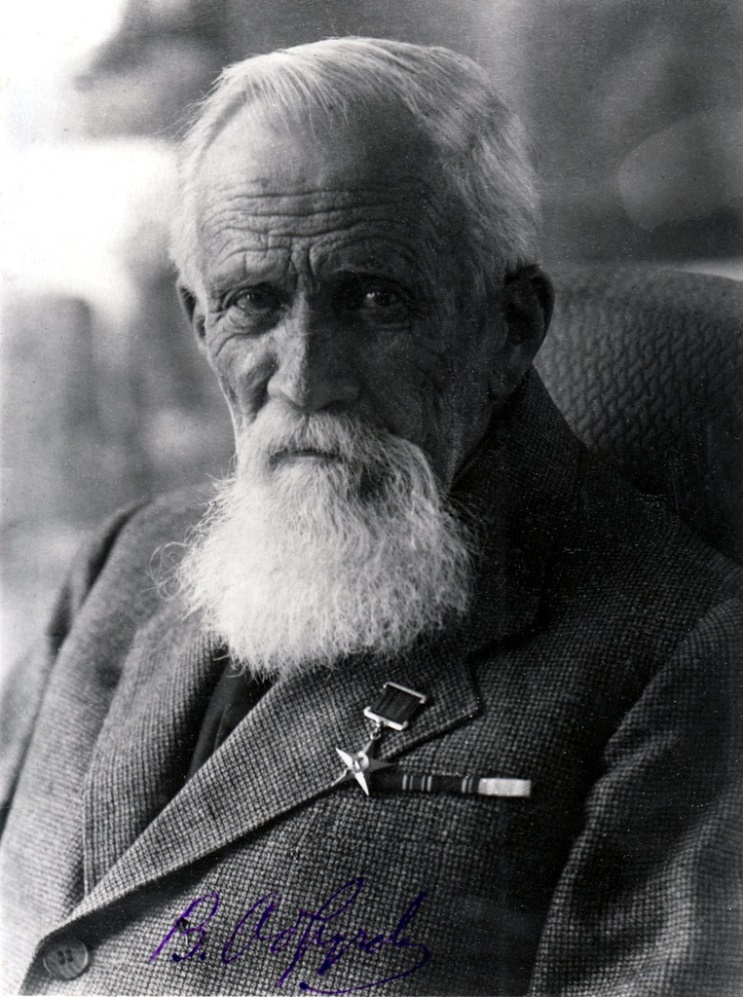 Владимир Афанасьевич Обручев
Художественные произведения
Научно-популярные произведения
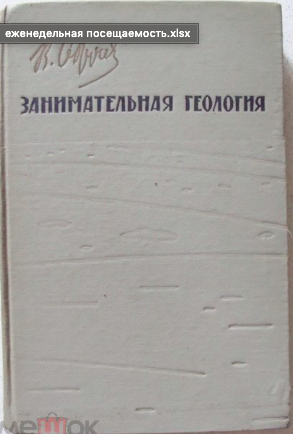 «Экспедиция Нансена к Северному полюсу и ее результаты» (1897), «Ищите радий» (1913), «Роль геологии на театре военных действий» (1916), «Происхождение Телецкого озера» (1916), «Пещера ископаемых драконов в Китае» (1917), «О происхождении нефти» (1917), «Животные ледникового периода в изображениях современного им человека» (1921), «Земля Санникова. Нерешенная проблема Арктики» (1935), «Как образовались ископаемые богатства Урала» » (1943), «Ледниковый период и Атлантида» » (1955)
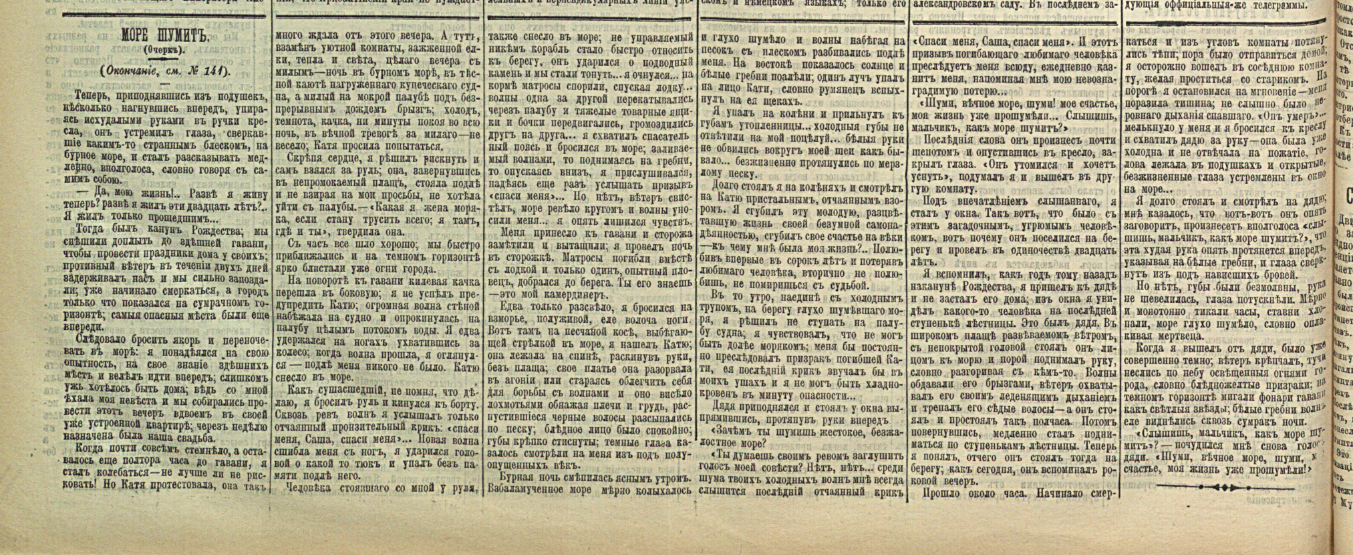 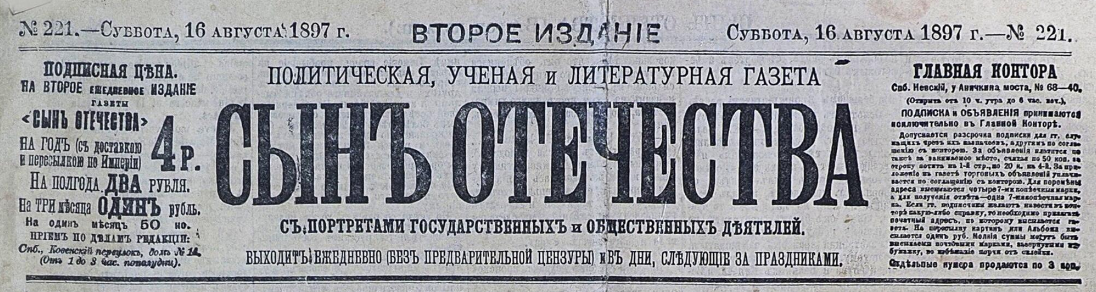 1887
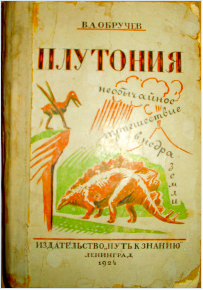 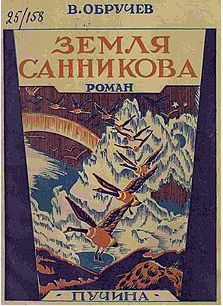 1961 (1944)
Это – далеко не полный перечень научно-популярных статей В.А. Обручева, опубликованных, в основном, в журнале «Природа»
Научно-фантастические повести «Путешествие в прошлое и будущее» и «Коралловый остров», незаконченная повесть «Тепловая шахта» про то, как ученые пробиваются через кору Земли ради получения источника дешевой геотермальной энергии. В рукописях Обручева остались также два неопубликованных романа и пьеса.
1924
1926
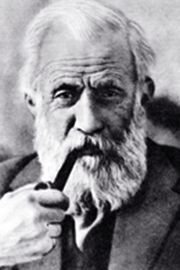 Ефремов И.А.
1908 - 1972
Куваев О.М.
1934 - 1975
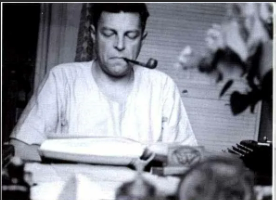 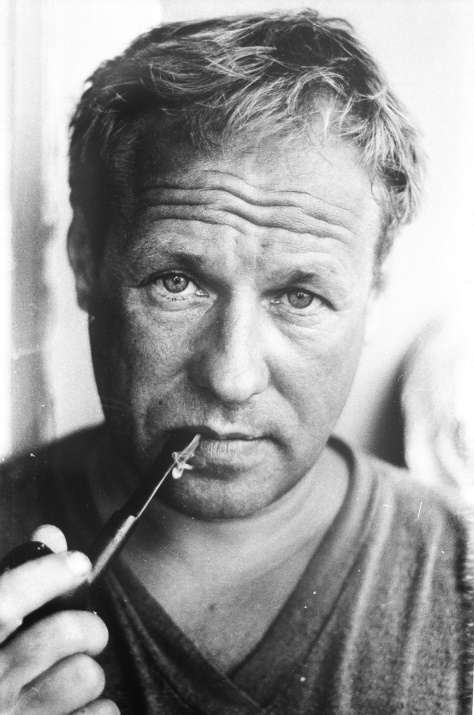 Обручев В.А.
1863 - 1956
Фотовыставки к Дню геолога
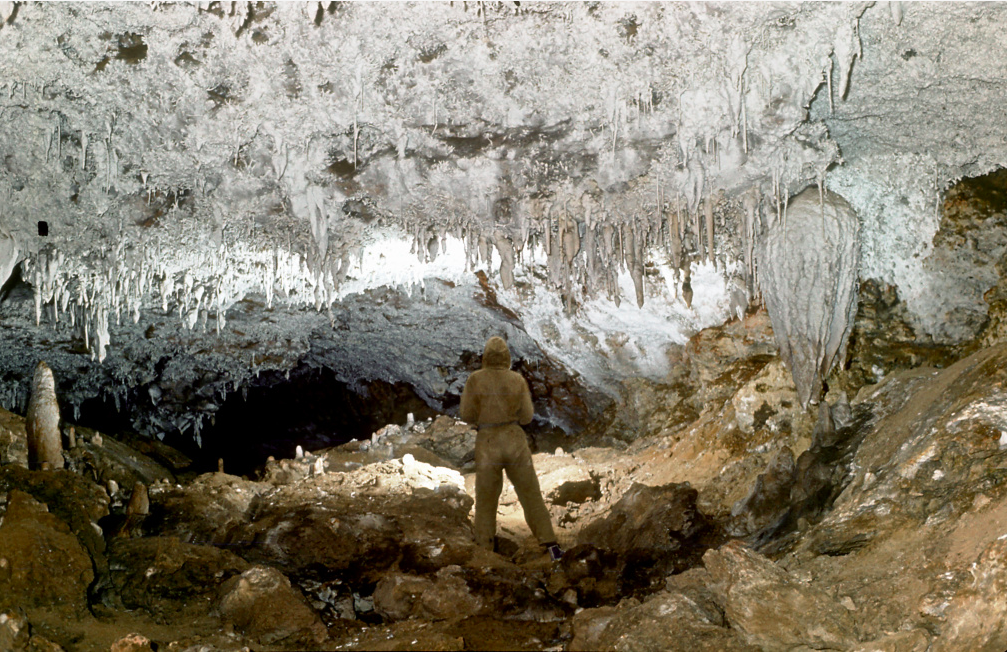 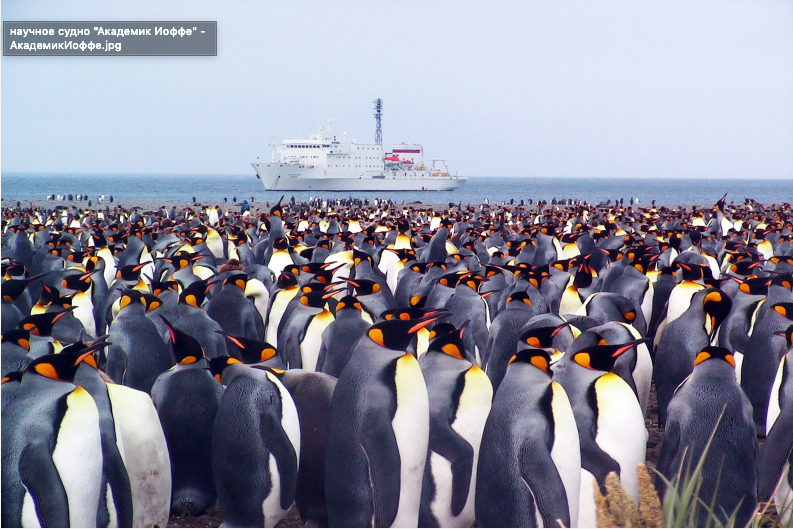 Е. Чесалова. НИС «Академик Иоффе», 2005
В. Мальцев. Пещеры Кугитанга
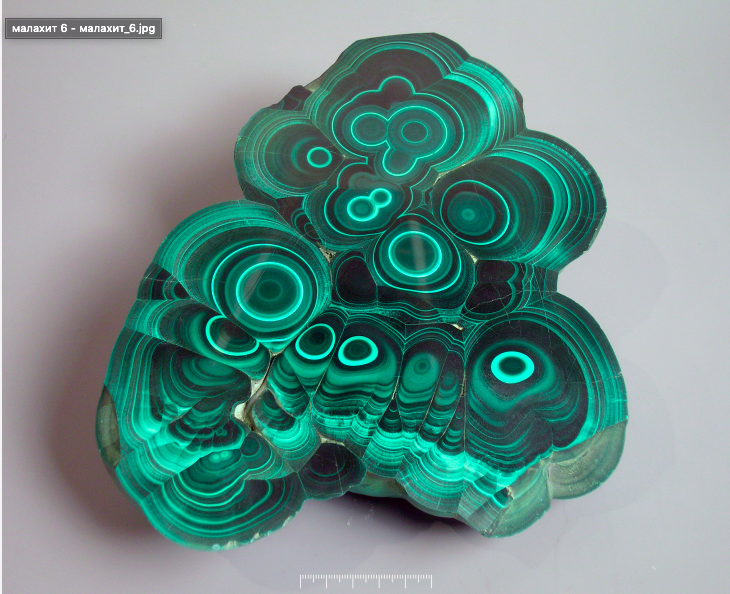 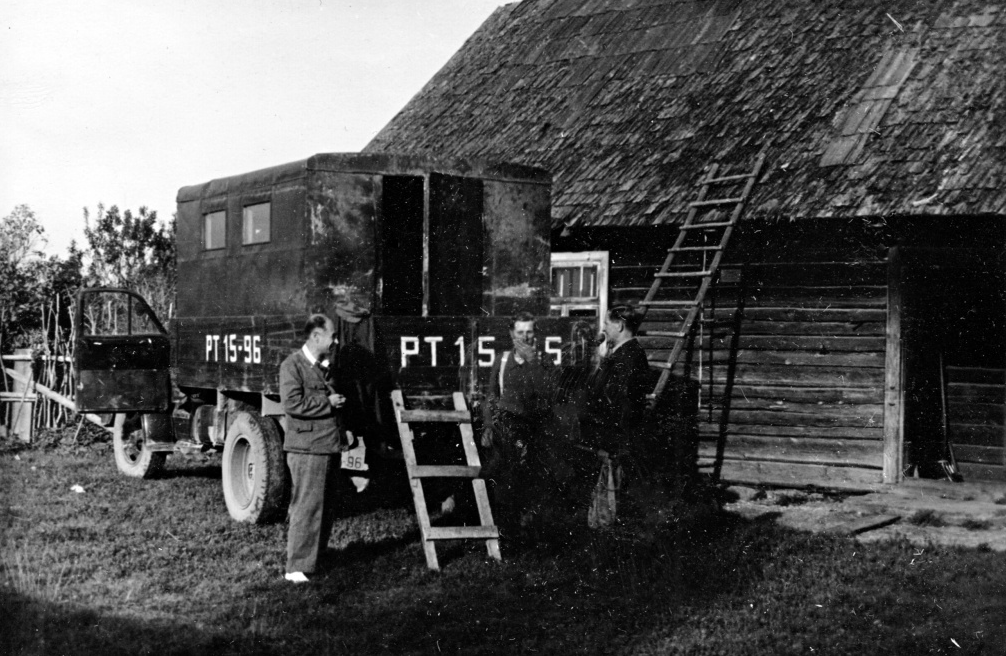 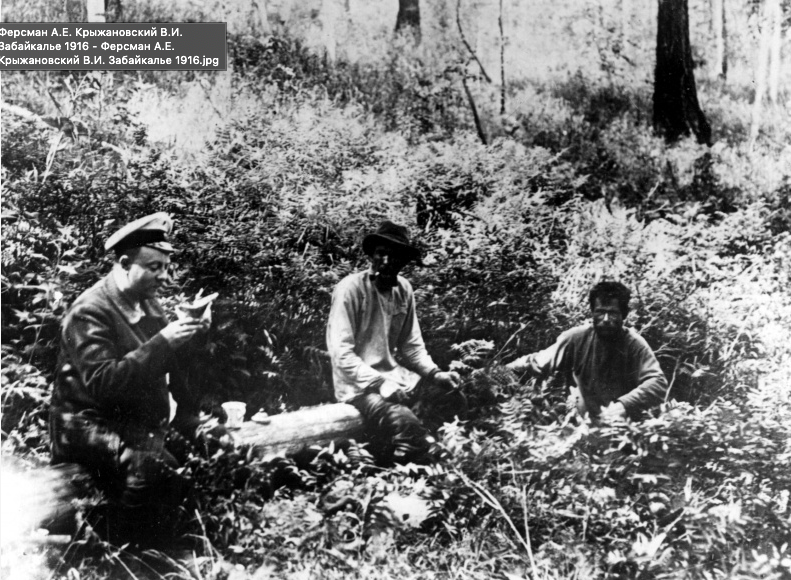 Д.В. Обручев (слева), 1956
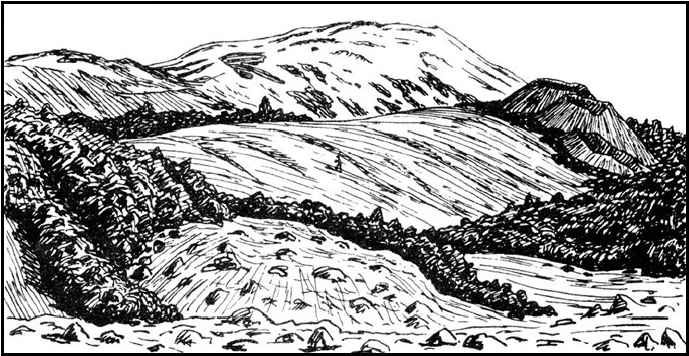 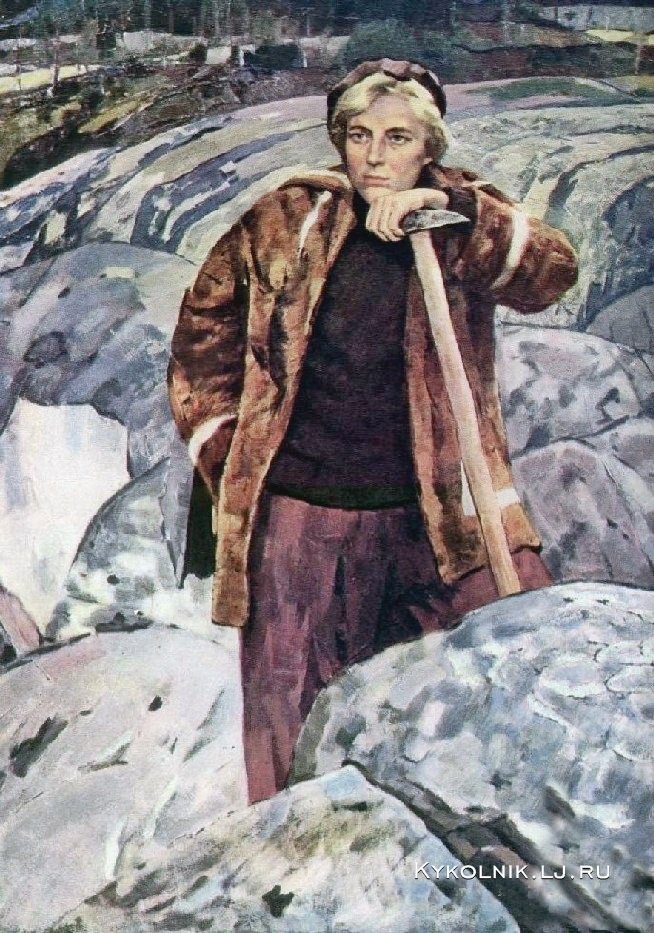 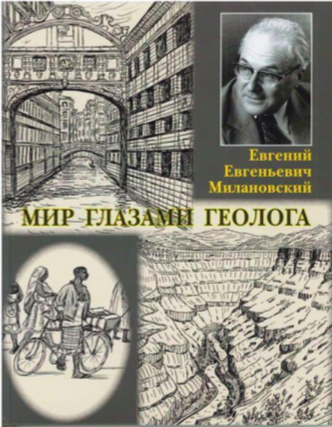 Е.Е. Милановский. Вулкан Гекла; потоки глыбовой лавы и шлаковые конусы извержения 1970 г. на его
северо-восточном склоне.
Корнеев Б.В. 
Лариса Попугаева - первооткрыватель 
якутских алмазов
Книга-альбом, выпущенная в 2012 г.
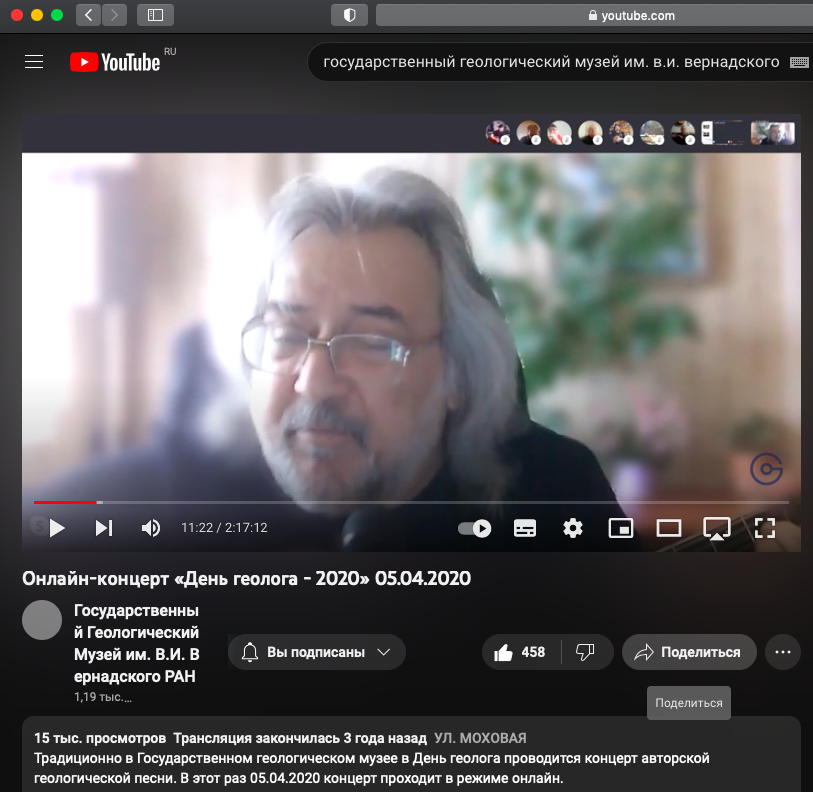 Каждый год в День геолога в музее проходит концерт авторской песни. В 2020 г. в связи с ковидными ограничениями концерт прошел в онлайн-режиме.

В залах музея выступали Александр Городницкий, Вадим Егоров, Сергей Матвеенко, Владимир Туриянский. Однако чаще всего здесь поют авторы, окончившие Московский геологоразведочный институт им. С. Орджоникидзе. Среди них – Роза Ченборисова и Игорь Сидоров с проектом «Люди идут по свету», Юрий Лорес, Сергей Батуев, Александр и Владимир Фриденберги (»Чижи»), и многие другие.

 Год назад началась работа над порталом «Геология и творчество».
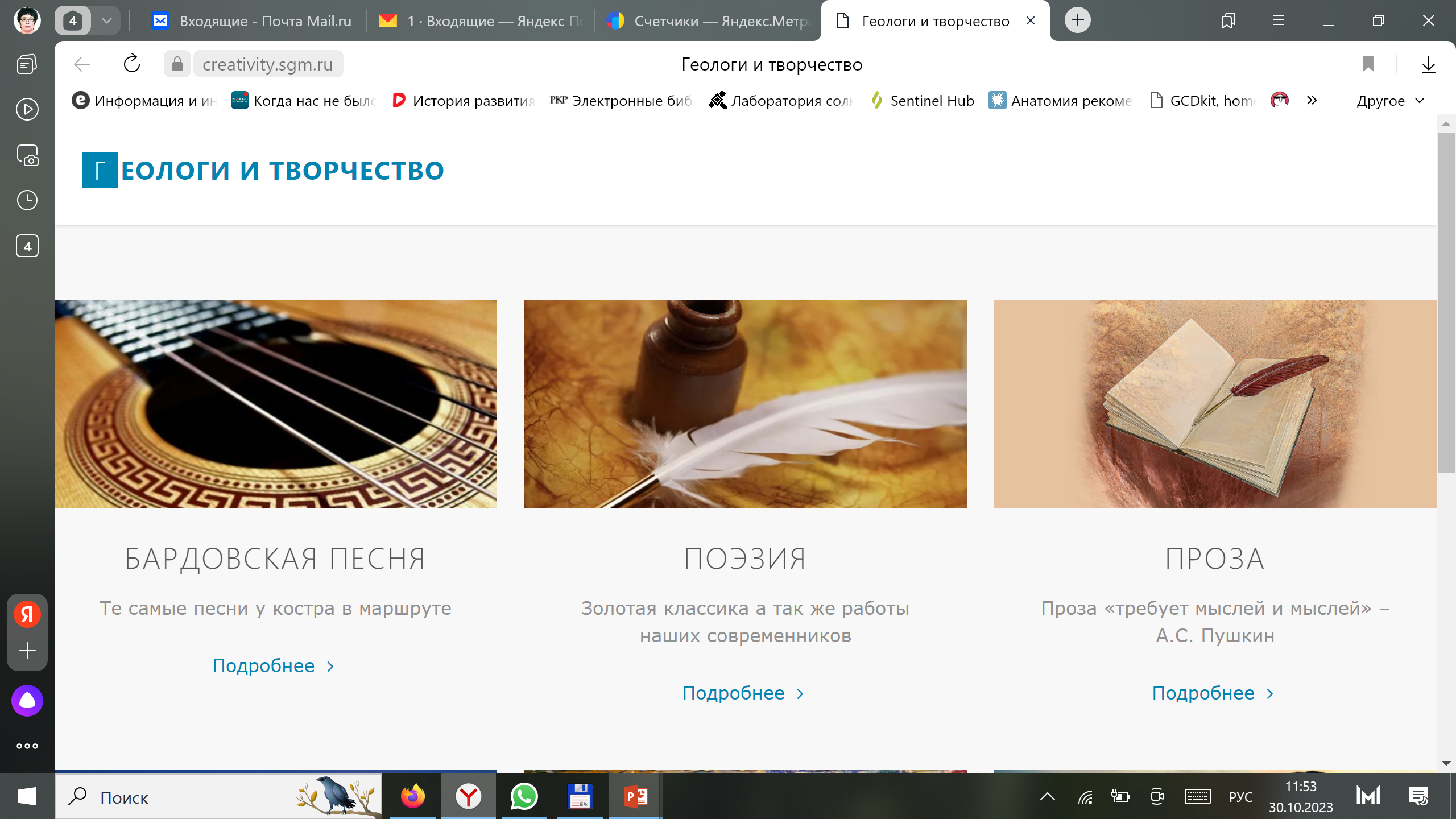 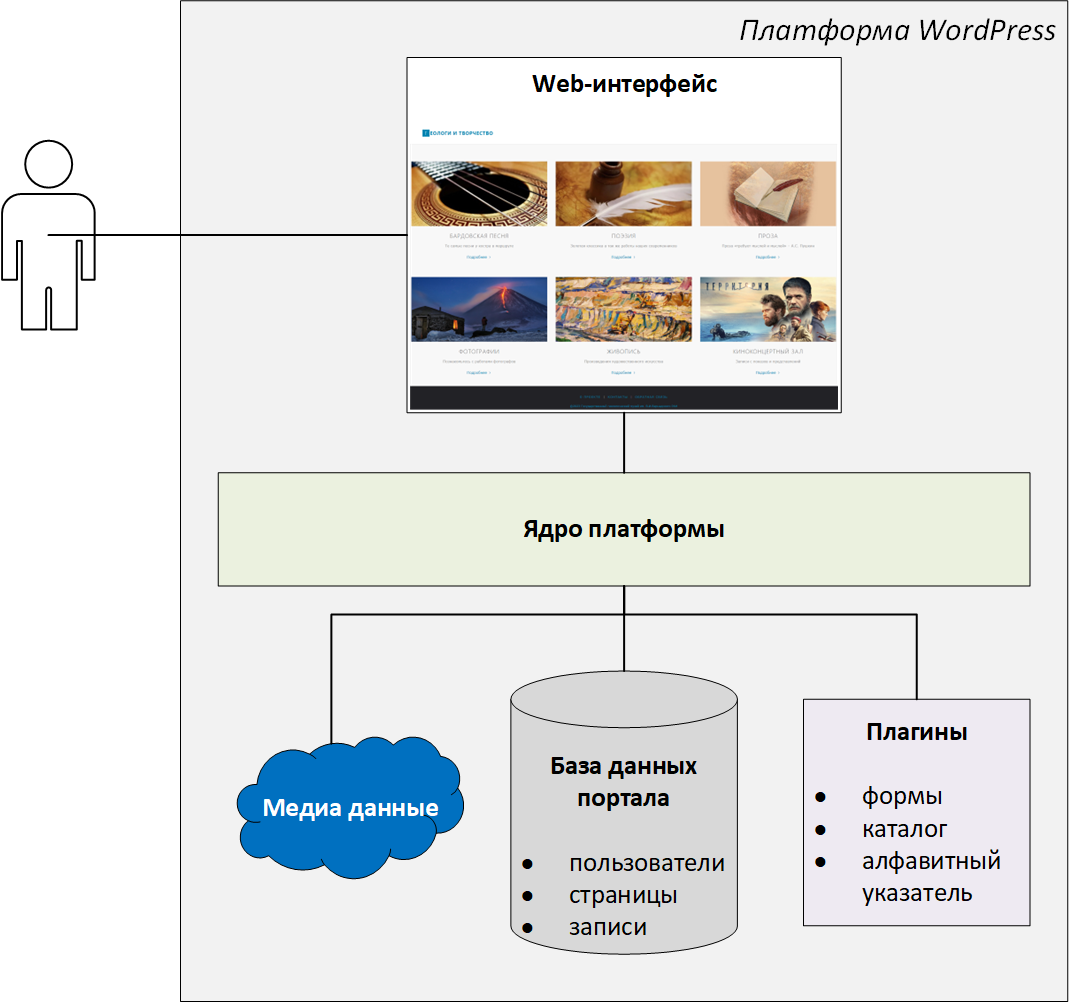 Основные функции портала «Геология и творчество»
Сохранение и популяризация произведений разных жанров искусства, связанных с геологией
Формирование в молодежной среде и в обществе в целом положительного образа горно-геологической отрасли
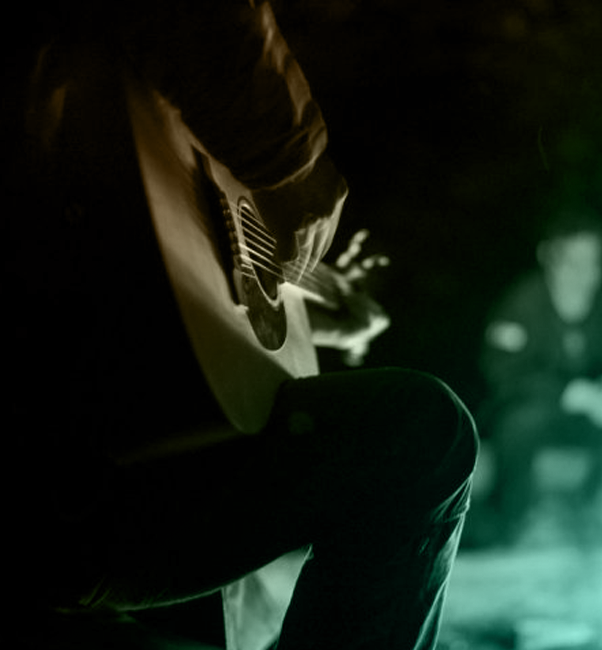 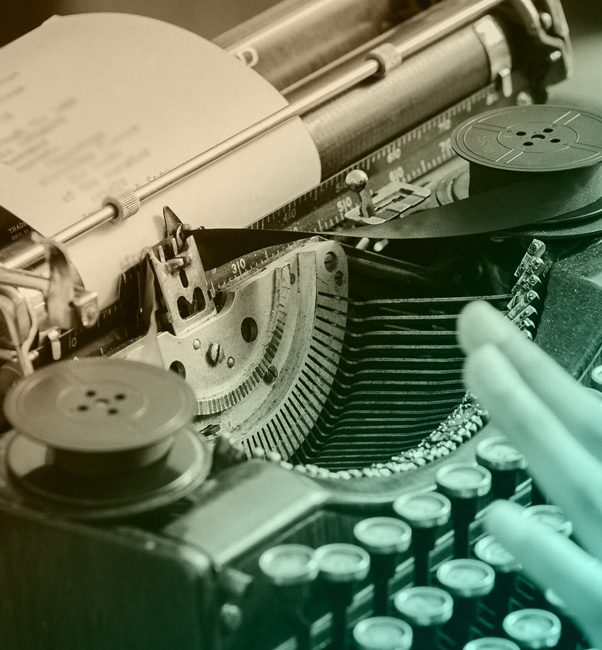 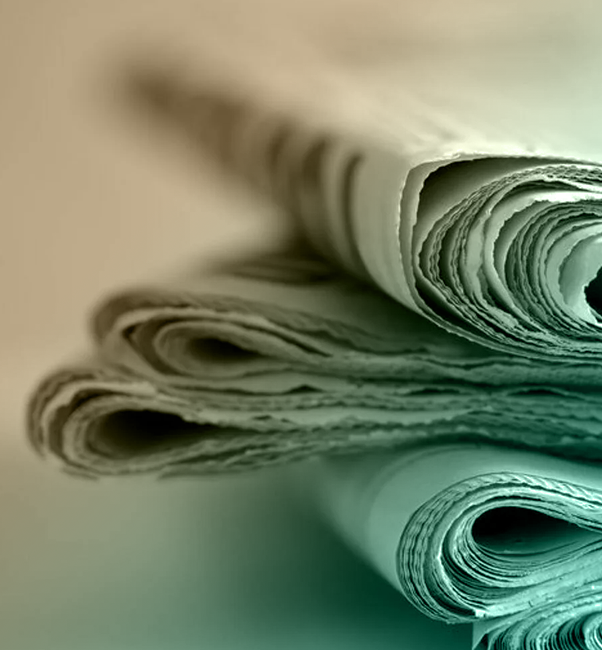 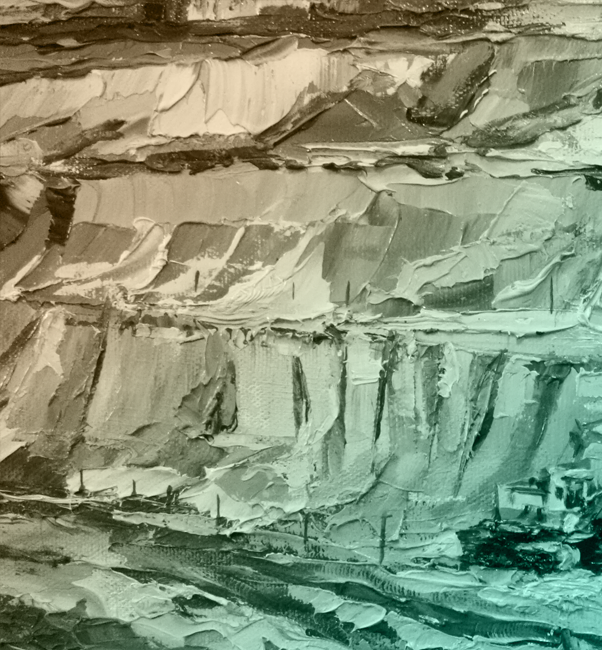 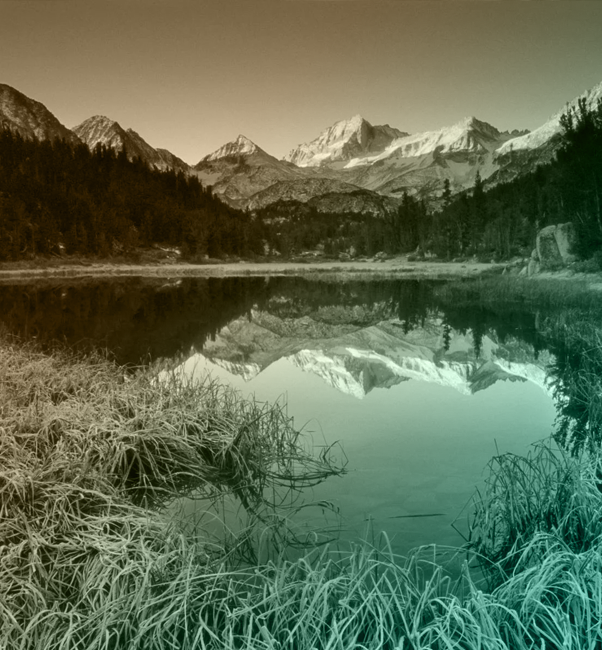 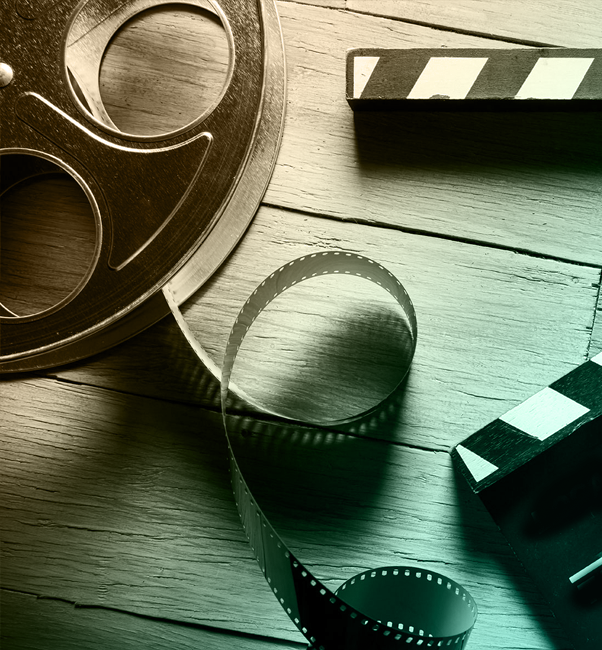 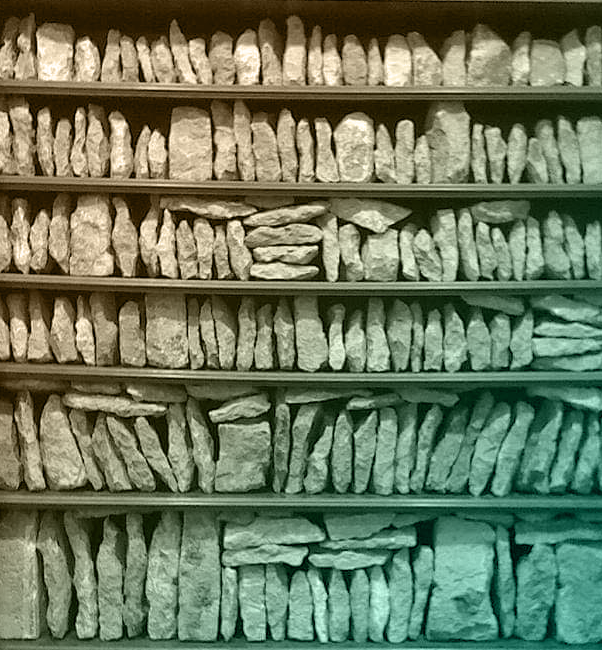 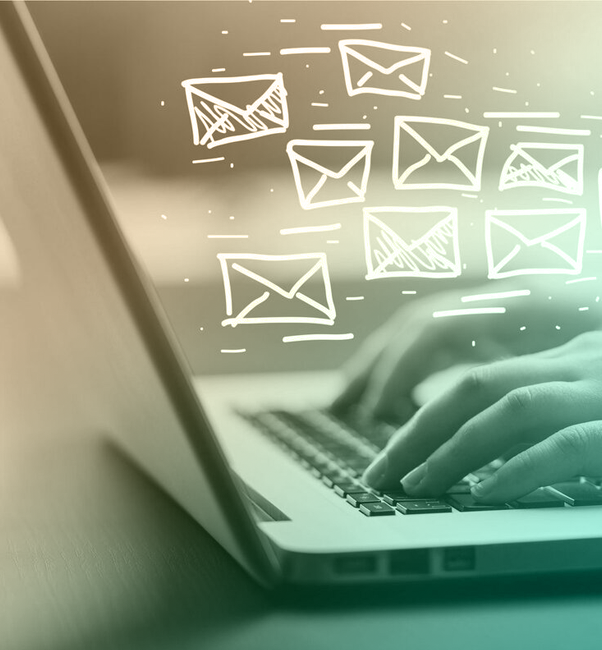 Раздел «Поэзия»
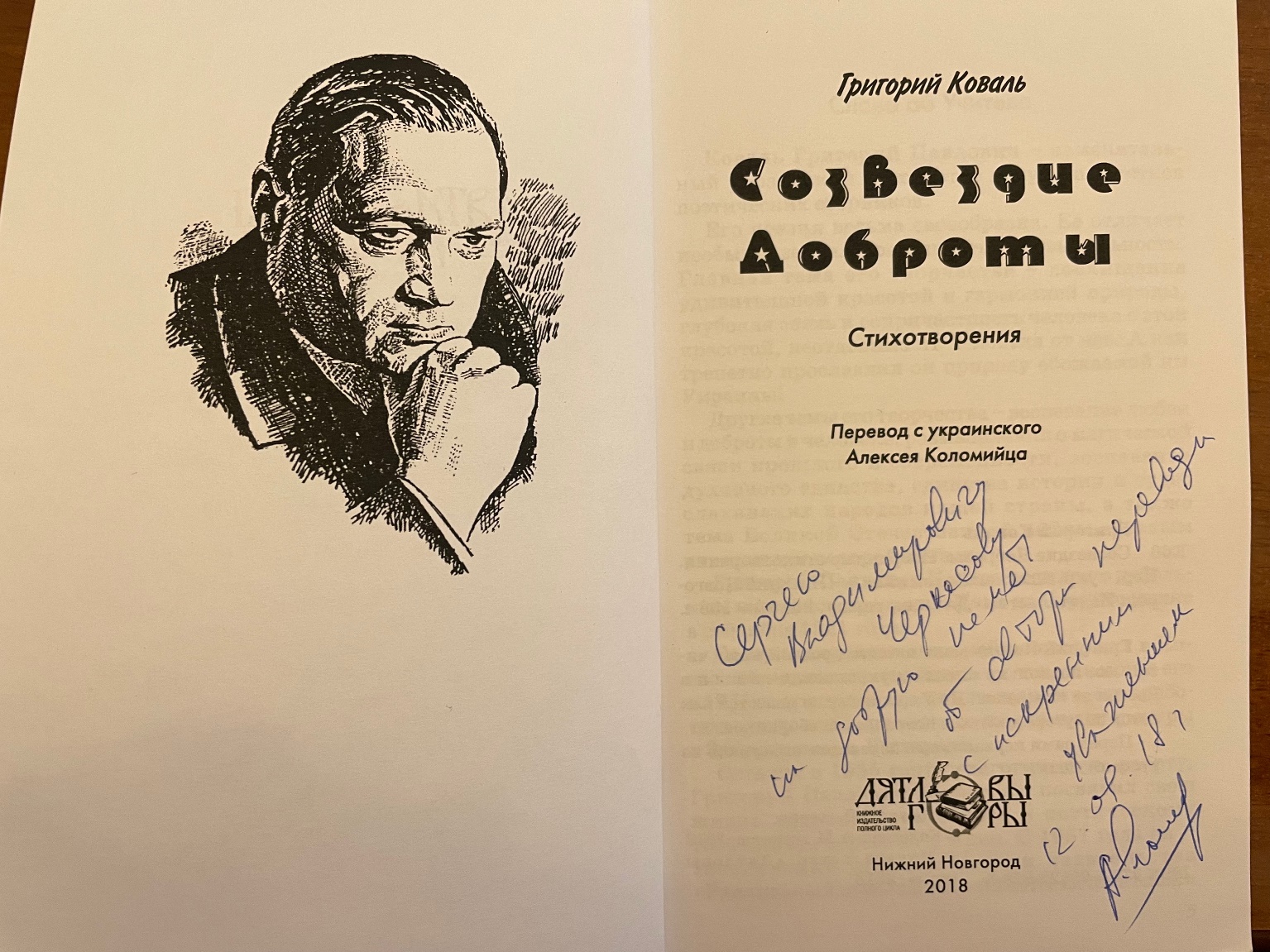 И.А. Бродский окончил 7 классов школы, после чего пошел работать, сменил несколько профессий (был фрезеровщиком, санитаром, кочегаром, матросом), участвовал в геологических экспедициях, где написал первые стихотворения.
(Энциклопедия ТАСС)

Рабочим в геологических экспедициях Бродский был с 17 лет. В 1957 и 1958 годах — на Белом море, в 1959 и 1961 годах — в Восточной Сибири и в Северной Якутии, на Анабарском щите.
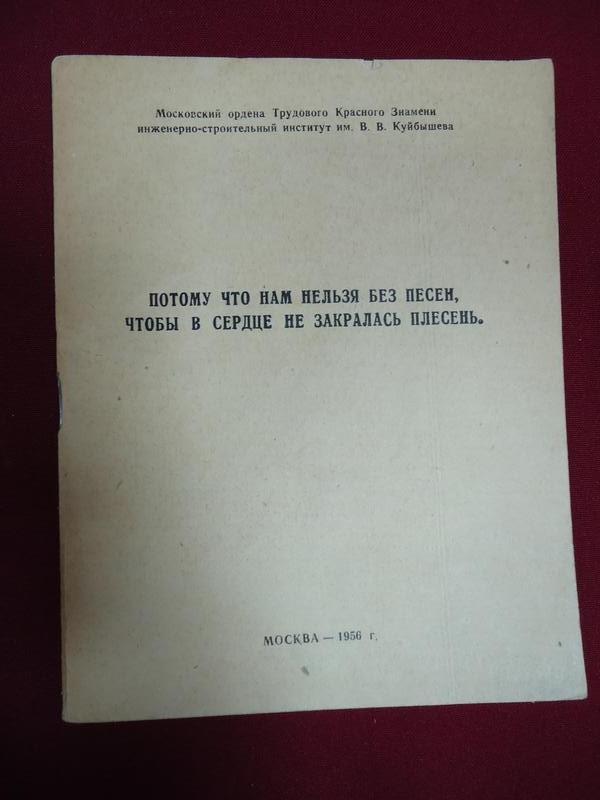 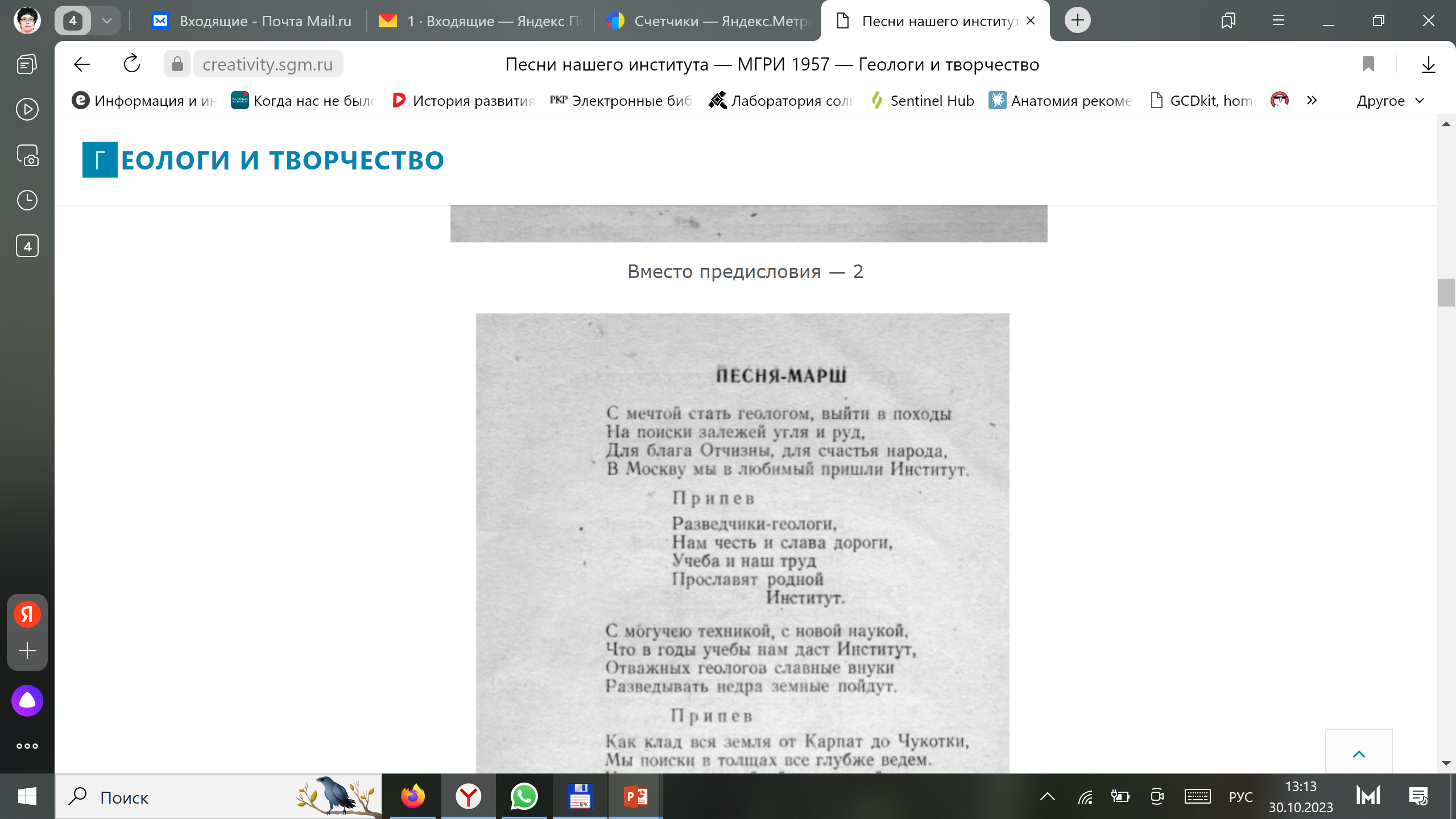 Раздел «Проза»
Юрий Петрович Ампилов. 
Геофизик, доктор физико-математических наук.
Автор нескольких художественных произведений
Галина Александровна Валуй. 
Доктор геолого-минералогических наук.
«НА ГРАНИ МОРЯ И ЗЕМЛИ»
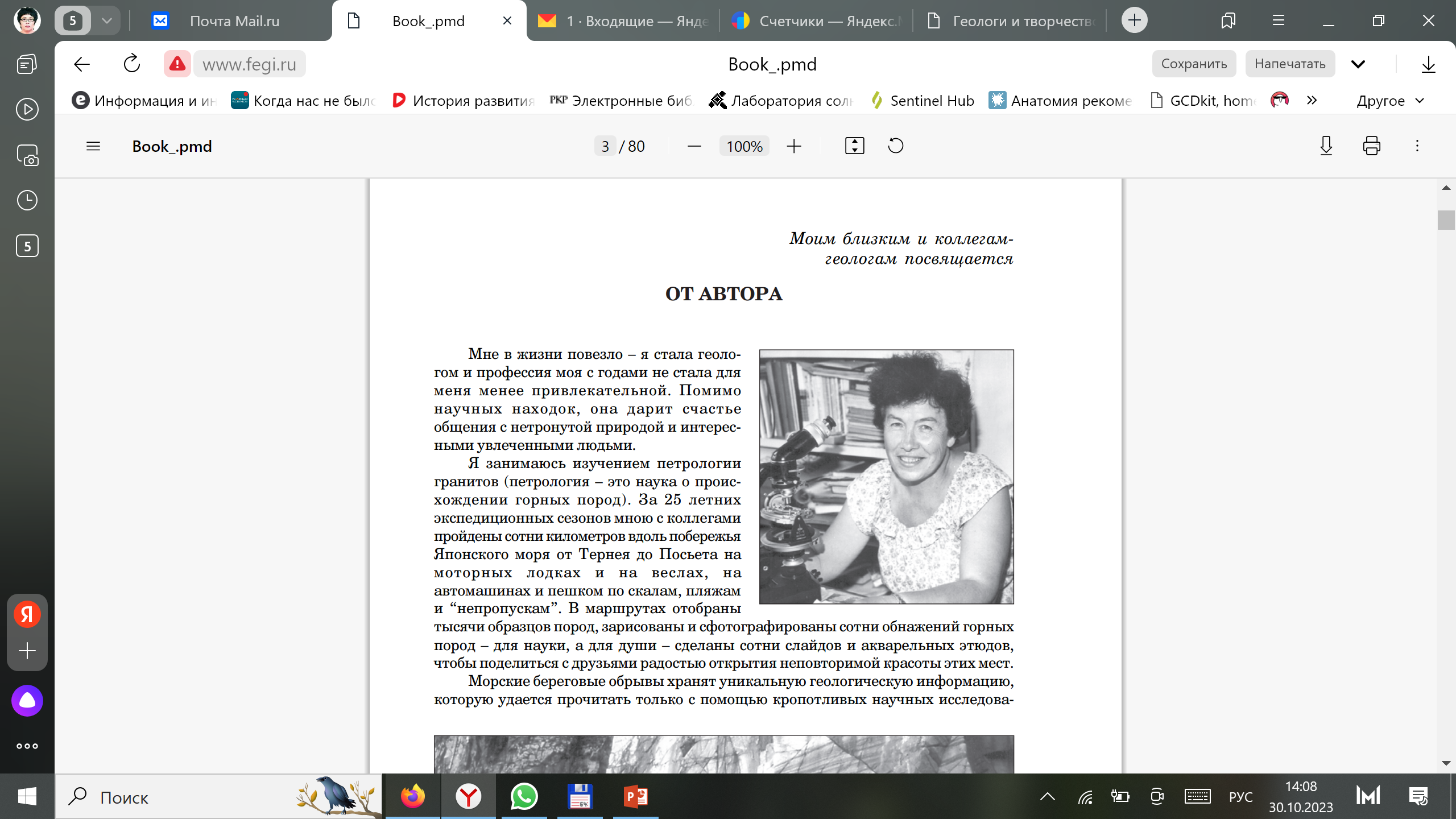 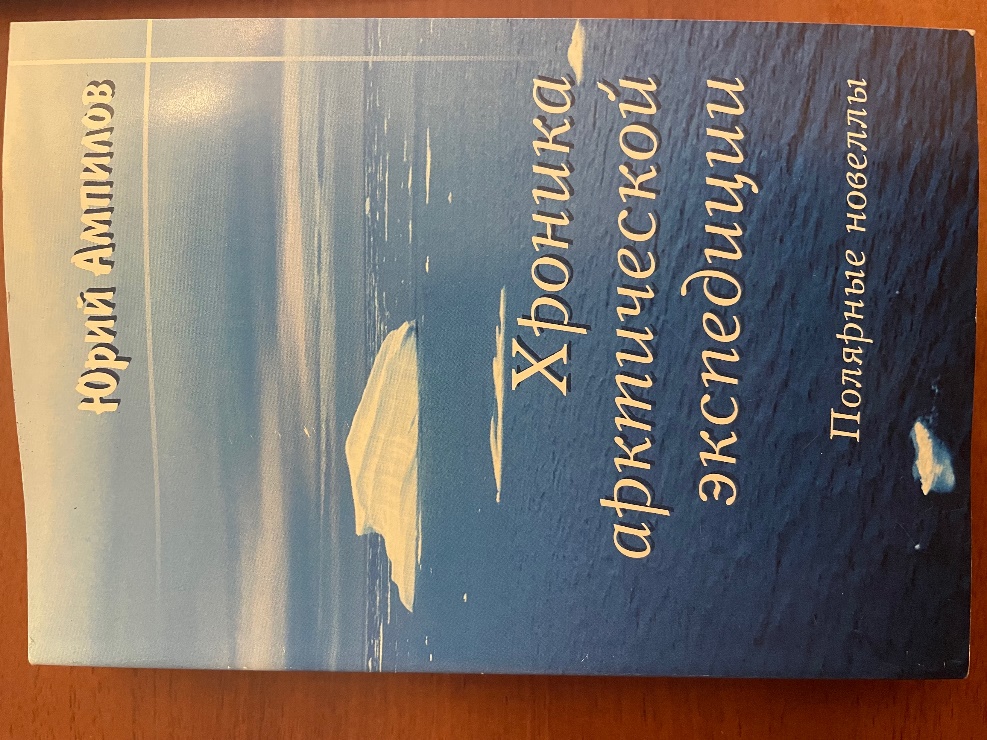 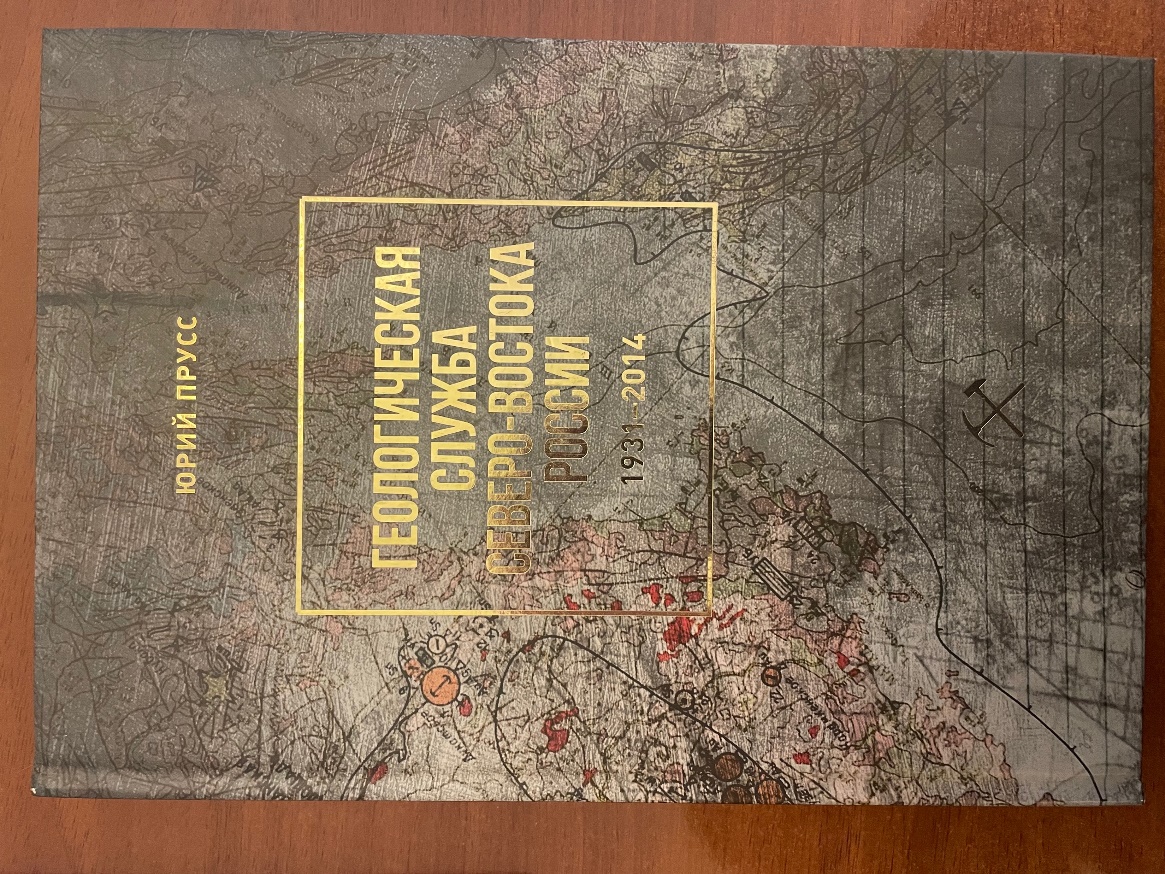 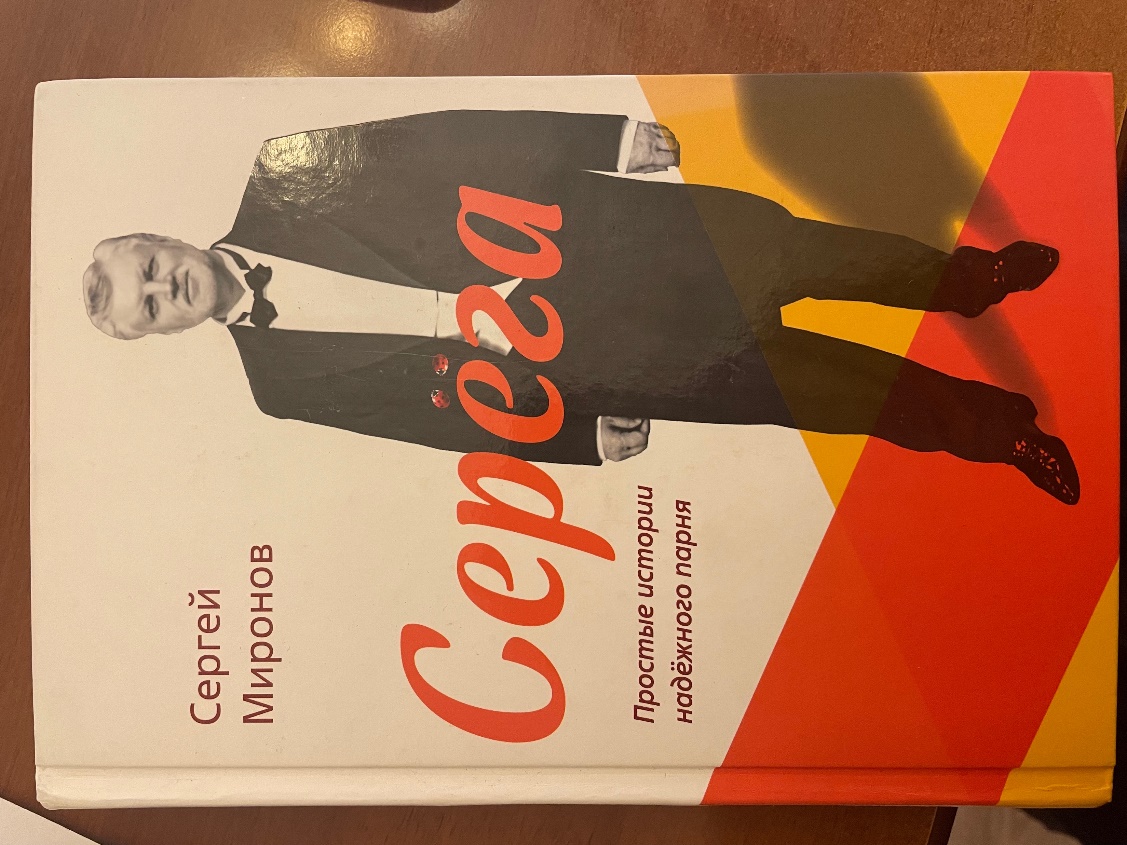 Сергей Михайлович Миронов. Геофизик, политик, председатель Попечительского совета ГГМ РАН
Юрий Васильевич Прусс. Заслуженный геолог России, кандидат геолого-минералогических наук
Раздел «Геологическая фотогалерея»
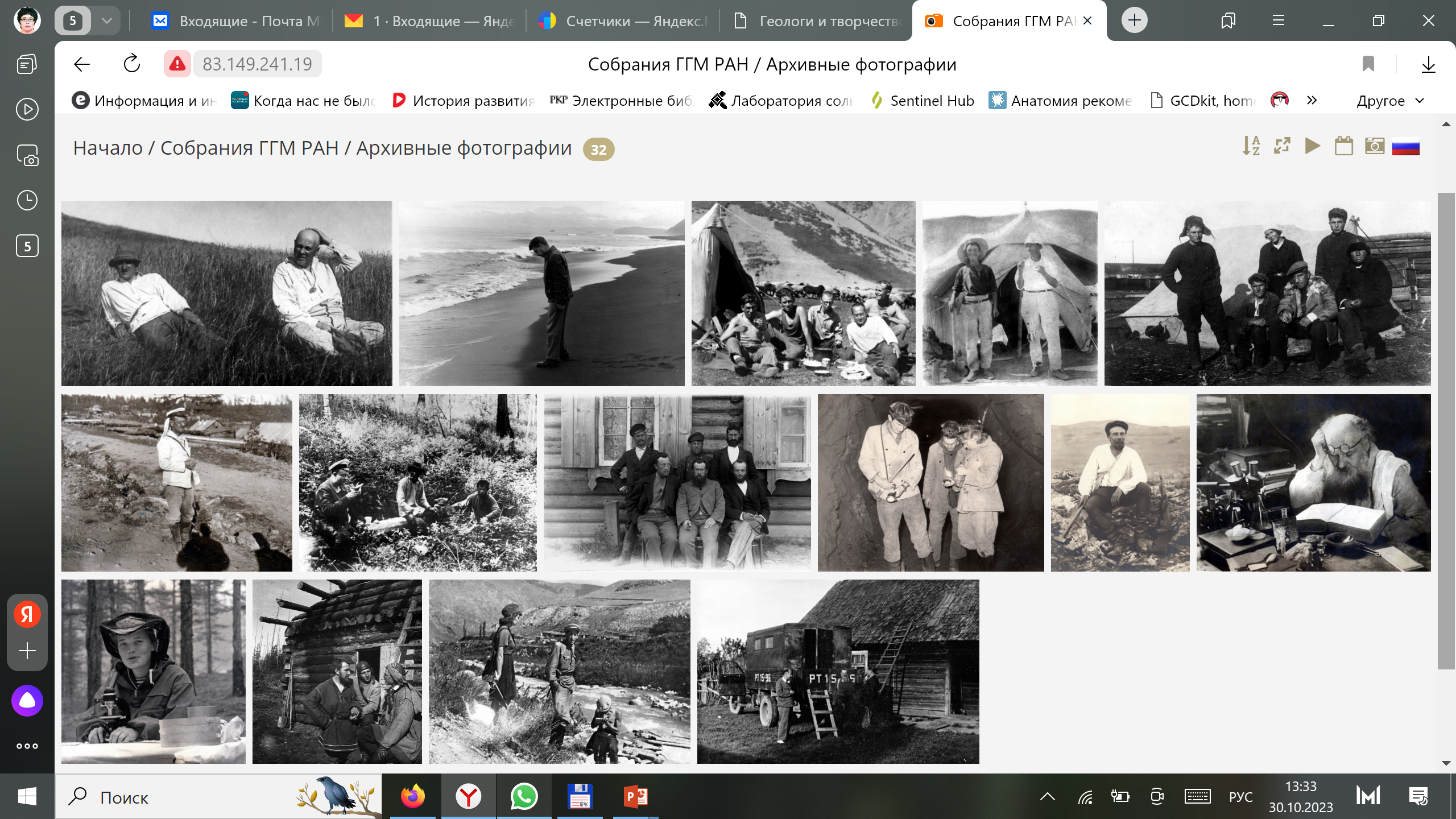 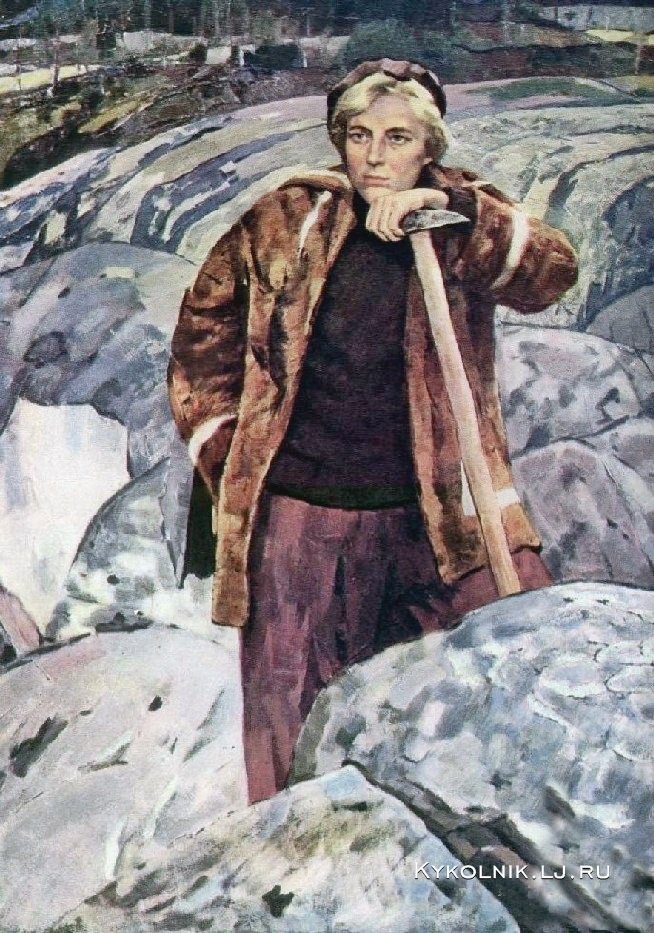 Раздел «Изобразительное искусство»
В данном разделе предполагается размещение произведений не только геологов, но и профессиональных художников, для которых геологические темы послужили источником вдохновения
Корнеев Б.В. Лариса Попугаева - первооткрыватель 
якутских алмазов
Раздел «КИНОКОНЦЕРТНЫЙ ЗАЛ»
Видеофильмы, концерты
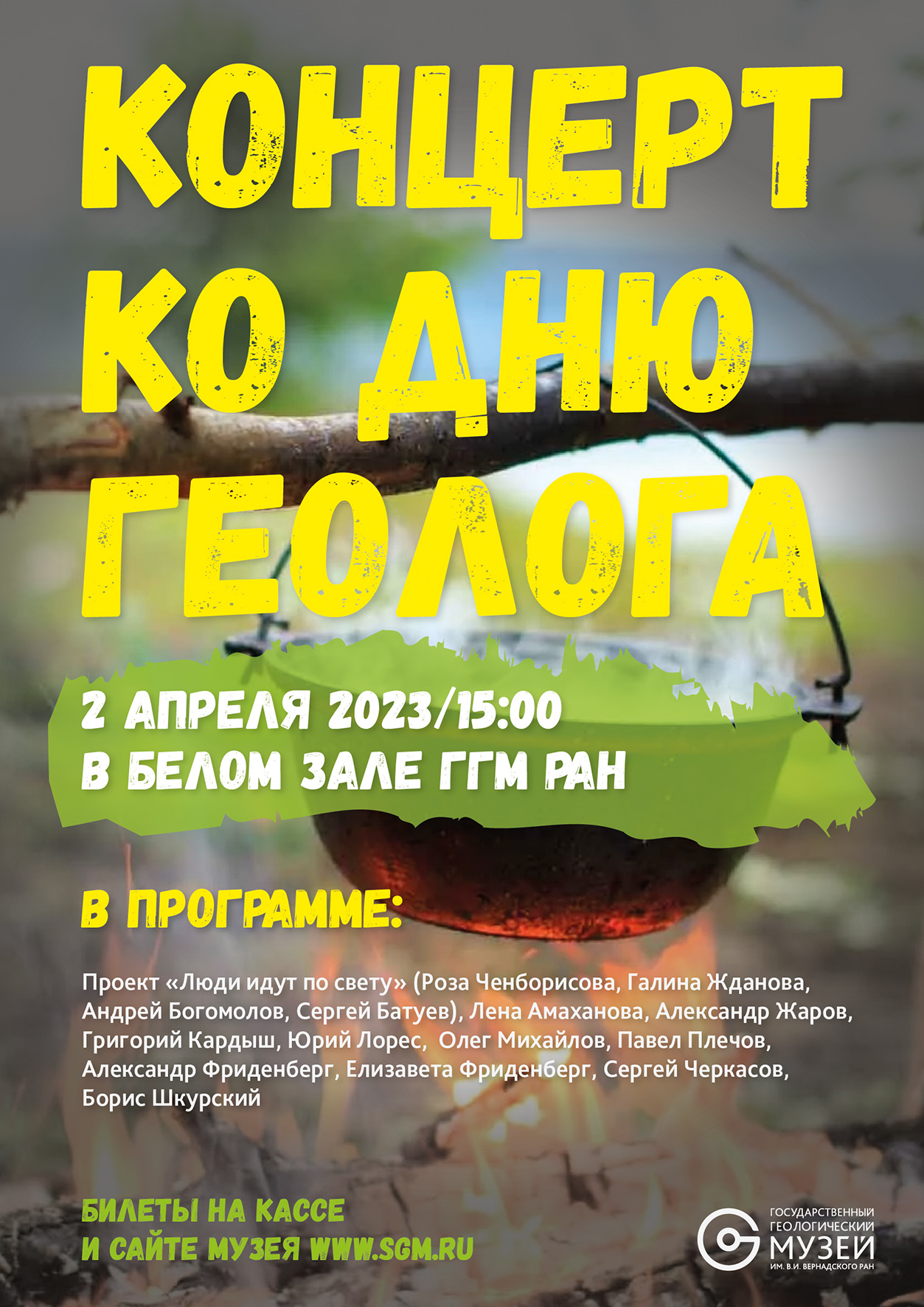 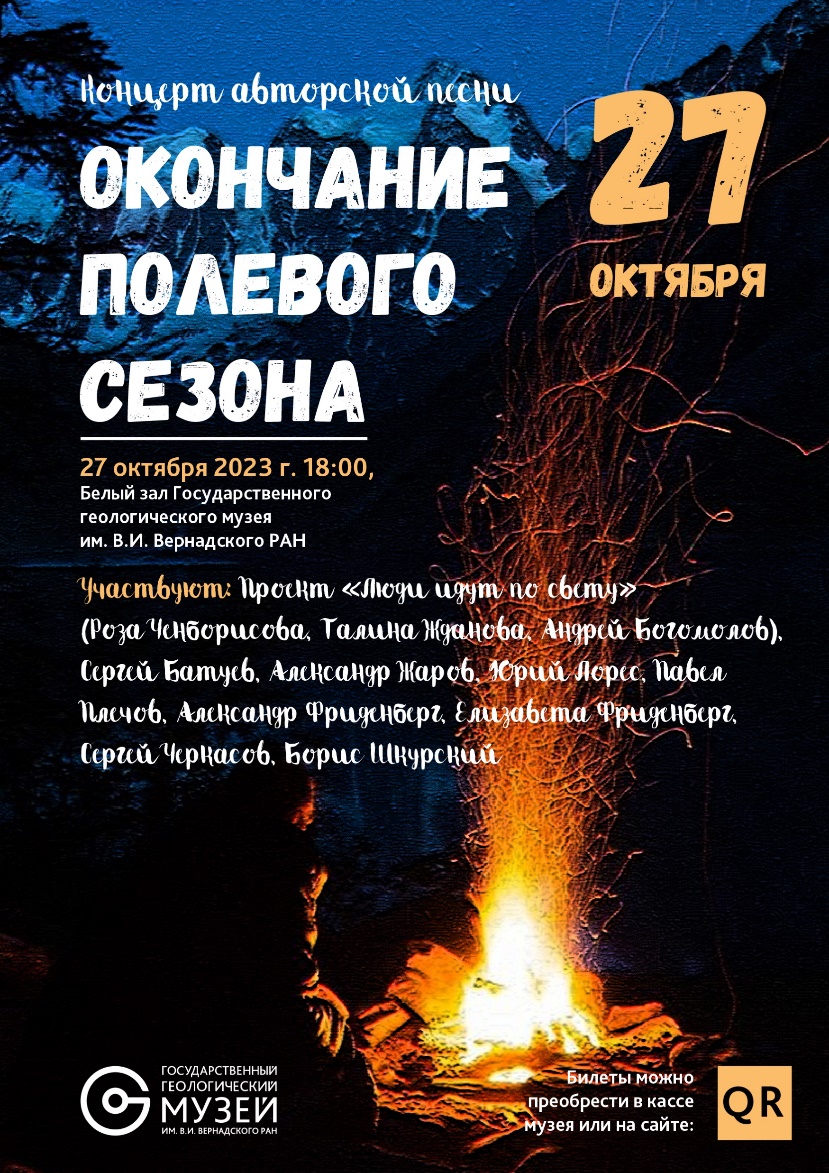 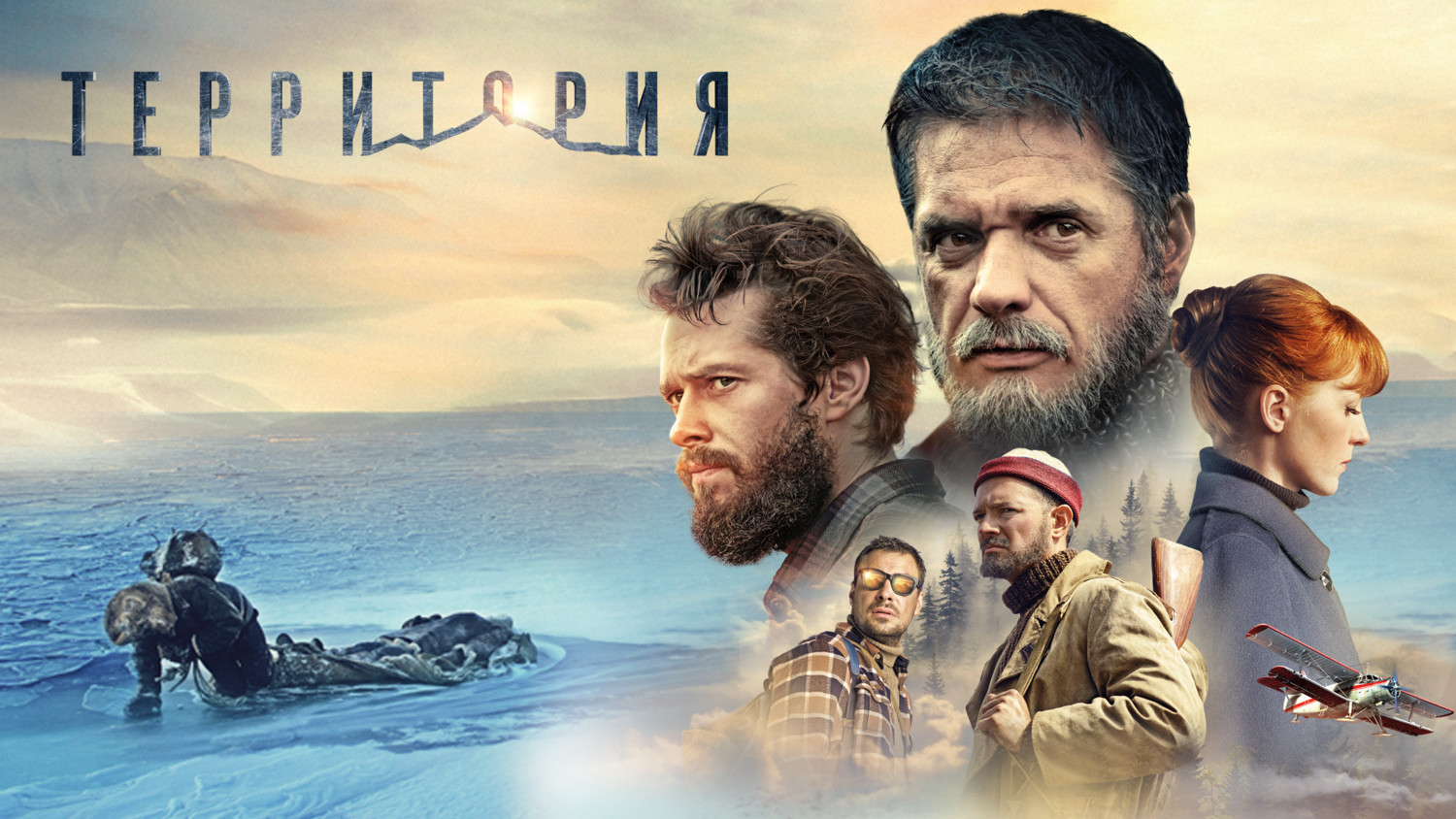 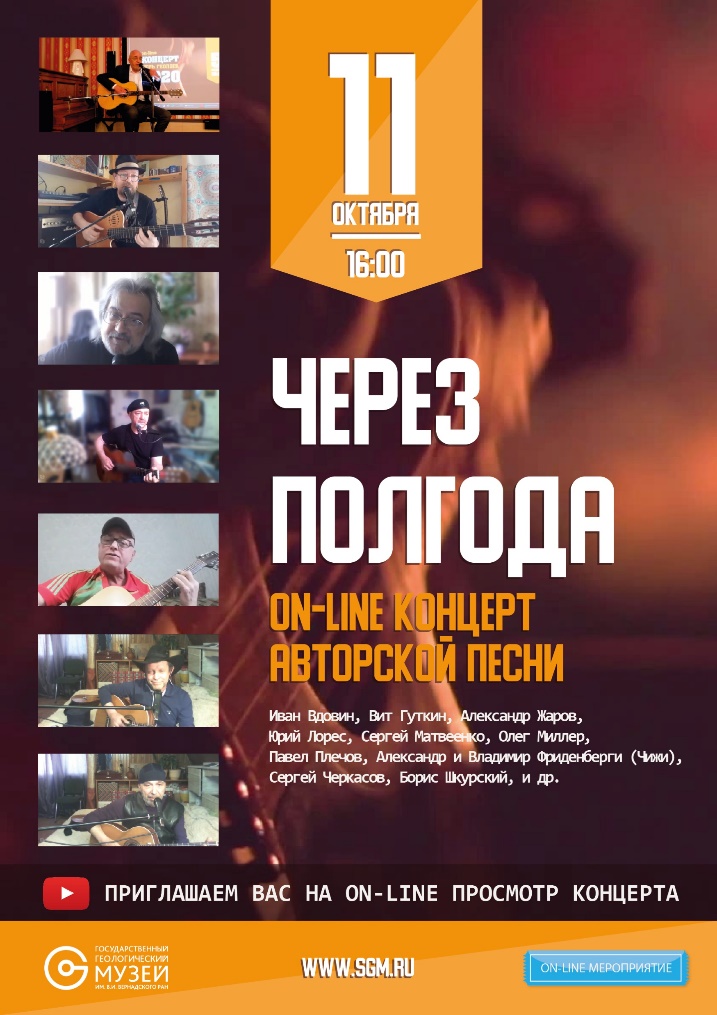 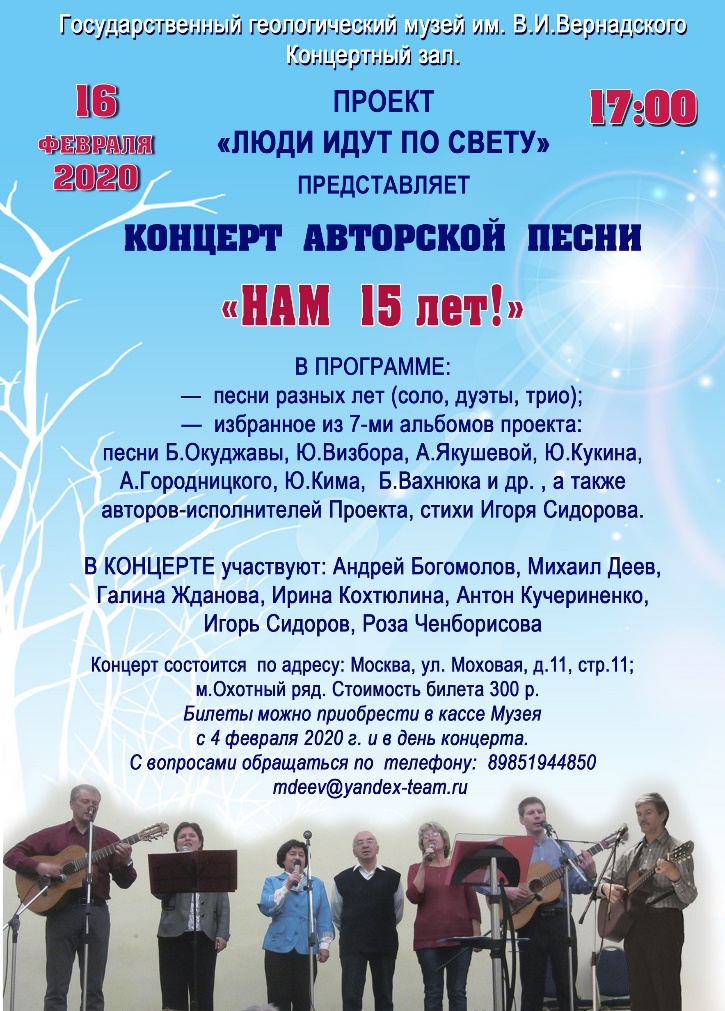 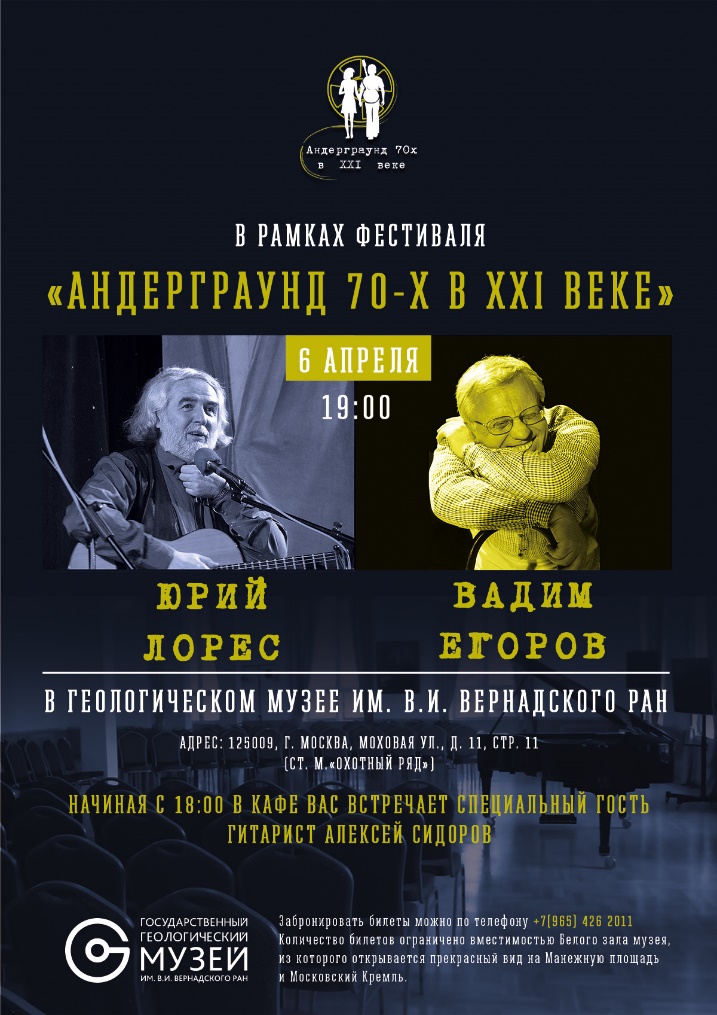